7.1.1
任意角
<<<
第7章
学习目标
1.了解任意角的概念,区分正角、负角与零角.
2.了解象限角的概念.
3.理解并掌握终边相同的角的概念,能写出终边相同的角所组成的集合.
导 语
同学们,钟表是帮助我们掌握时间的好帮手,生活中我们经常听到时钟慢了5分钟,或时钟快了30分钟,应该如何校准?再比如,我们一节课45分钟,时针、分针以及秒针分别旋转了多少度?再比如在体操、花样游泳、跳水等项目中,我们常常听到“前空翻转体540度”“后空翻转体720度”等这样的解说,这些问题都和角度是分不开的,为了研究这些问题,我们开始今天的新课.
内容索引
一、任意角的概念
二、终边相同的角
三、象限角
随堂演练
课时对点练
一
任意角的概念
在初中是如何定义角的?角的范围是多少?
问题1
提示　角可以看成从同一顶点出发的两条射线所成的图形,角的范围是0°~360°.
任意角
(1)角的概念:
一个角可以看作平面内一条           绕着它的端点从一个位置           到另一个位置所形成的           .
(2)角的表示:
如图所示,角α可记为“α”或“∠α”或“∠AOB”,始边:        ,终边:        ,顶点:        .
旋转
射线
图形
OB
OA
O
(3)角的分类:
逆时针
顺时针
没有
(4)角的加法与减法
设α,β是任意两个角,          为角α的相反角.
①α+β:把角α的             旋转角β.
②α-β:α-β=                 .
-α
终边
α+(-β)
(1)(多选)在平面直角坐标系中,下列结论不正确的是
A.小于90°的角一定是锐角
B.终边与始边重合的角是零角
C.始边相同且相等的角的终边一定重合
D.始边相同且终边重合的角一定相等
例 1
√
√
√
小于90°的角不一定是锐角,如负角和零角均小于90°,但不是锐角,故A错误;
终边与始边重合的角还有360°角,720°角等,故B错误;
始边相同且相等的角的终边一定重合,故C正确;
始边相同且终边重合的角不一定相等,可以相差360°的整数倍,故D错误.
(2)若手表时针走过4小时,则时针转过的角度为
A.120°			B.-120°
C.-60°			D.60°
√
理解与角的概念有关问题的关键
反
思
感
悟
正确理解锐角、直角、钝角、平角、周角等概念,弄清角的始边与终边及旋转方向与大小.另外需要掌握判断结论正确与否的技巧,判断结论正确需要证明,而判断结论不正确只需举一个反例即可.
跟踪训练 1
经过2个小时,钟表的时针和分针转过的角度分别是
A.60°,720°			B.-60°,-720°
C.-30°,-360°		D.-60°,720°
√
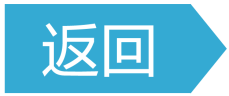 二
终边相同的角
问题2
给定一个角,它的终边是否唯一?若两角的终边相同,那么这两个角相等吗?
提示　给定一个角,它的终边唯一;两角终边相同,这两个角不一定相等,比如30°的终边和390°的终边相同,它们正好相差了360°.
终边相同的角
一般地,与角α终边相同的角的集合为{β|β=k·360°+α,k∈Z},即任一与角α终边相同的角,都可以表示成角α与整数个周角的和.
例 2
已知α=-1 845°,在与α终边相同的角中,求满足下列条件的角.
(1)最小的正角;
因为-1 845°=-45°+(-5)×360°,
即-1 845°角与-45°角的终边相同,
所以与角α终边相同的角的集合是
{β|β=-45°+k·360°,k∈Z},
最小的正角为315°.
(2)最大的负角;
最大的负角为-45°.
(3)-360°~720°之间的角.
-360°~720°之间的角分别是-45°,315°,675°.
终边相同的角的表示
反
思
感
悟
(1)与角α终边相同的角都可以表示成α+k·360°(k∈Z)的形式.
(2)终边相同的角相差360°的整数倍.
(3)终边在同一直线上的角之间相差180°的整数倍.
(4)终边相同的角的表示形式不唯一,如{x|x=k·360°-90°,k∈Z}与{x|x=k·360°+270°,k∈Z}均表示终边在y轴的非正半轴上的角的集合.
(1)若角2α与240°角的终边相同,则α等于
A.120°+k·360°,k∈Z			B.120°+k·180°,k∈Z
C.240°+k·360°,k∈Z			D.240°+k·180°,k∈Z
跟踪训练 2
√
角2α与240°角的终边相同,
则2α=240°+k·360°,k∈Z,
则α=120°+k·180°,k∈Z.
(2)下列角的终边与37°角的终边在同一直线上的是
A.-37°			B.143°	
C.379°			D.-143°
√
与37°角的终边在同一直线上的角可表示为k·180°+37°,k∈Z,
当k=-1时,37°-180°=-143°.
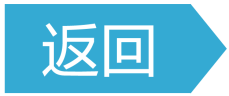 三
象限角
象限角
以角的顶点为                   ,角的始边为x轴正半轴,建立平面直角坐标系,这样,角的            (除端点外)在第几象限,就说这个角是第几              ;如果角的终边在                   ,称这个角为轴线角.
坐标原点
象限角
终边
坐标轴上
<<<
(1)锐角是第一象限角,第一象限角未必是锐角;钝角是第二象限角,第二象限角未必是钝角;直角的终边在坐标轴上,它不属于任何象限.
(2)每一个象限都有正角和负角.
(3)无法比较两个象限角的大小.
注 意 点
例 3
(1)(多选)下列四个角为第二象限角的是
A.-200°			B.100°	
C.220°			D.420°
√
√
-200°=-360°+160°,在0°~360°范围内,与-200°终边相同的角为160°,它是第二象限角,同理100°为第二象限角,220°为第三象限角,420°为第一象限角.
(2)如图所示.
①写出终边落在射线OA,OB上的角的集合;v
终边落在射线OA上的角的集合是
{α|α=k·360°+210°,k∈Z}.
终边落在射线OB上的角的集合是
{α|α=k·360°+300°,k∈Z}.
②写出终边落在阴影部分(包括边界)的角的集合.
终边落在阴影部分(含边界)的角的集合是
{α|k·360°+210°≤α≤k·360°+300°,k∈Z}.
反
思
感
悟
(1)象限角的判定方法
①根据图象判定.利用图象实际操作时,依据是终边相同的角的思想,因为0°~360°之间的角与坐标系中的射线可建立一一对应的关系.
②将角转化到0°~360°范围内.在直角坐标平面内,在0°~360°之间没有两个角终边是相同的.
反
思
感
悟
(2)表示区域角的三个步骤
第一步:先按逆时针的方向找到区域的起始和终止边界(实线含边界,虚线不含边界).
第二步:按由小到大分别标出起始和终止边界对应的0°~360°范围内的角α和β,写出最简区间{x|α<x<β},其中β-α<360°.
第三步:起始、终止边界对应角α,β再加上360°的整数倍,即得区域角的集合.
跟踪训练 3
已知角α的终边在图中阴影部分内,试指出角α的取值范围.
30°角的终边所在直线上的角的集合为S1={α|α=30°+k·180°,k∈Z},180°-75°=105°角的终边所在直线上的角的集合为S2={α|α=105°+k·180°,k∈Z},因此,终边在图中阴影部分内的角α的取值范围为{α|30°+k·180°≤α<105°+k·180°,k∈Z}.
1.知识清单:
(1)任意角的概念.
(2)终边相同的角.
(3)象限角、区域角的表示.
2.方法归纳:数形结合、分类讨论.
3.常见误区:锐角与小于90°角的区别,终边相同角的表示中漏掉k∈Z.
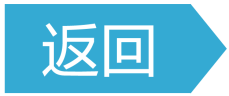 四
随堂演练
1.2 024°是
A.第一象限角				B.第二象限角
C.第三象限角				D.第四象限角
√
2 024°=5×360°+224°,所以2 024°角的终边与224°角的终边相同,为第三象限角.
1
2
3
4
2.与-460°角终边相同的角可以表示成
A.k·360°+460°,k∈Z		B.k·360°+100°,k∈Z
C.k·360°+260°,k∈Z		D.k·360°-260°,k∈Z
√
因为-460°=(-2)×360°+260°,故与-460°角终边相同的角可以表示成k·360°+260°,k∈Z.
1
2
3
4
3.(多选)下列命题中,为假命题的是
A.终边在x轴的非正半轴上的角是零角
B.第二象限角一定是钝角
C.第四象限角一定是负角
D.若β=k·360°+α(k∈Ζ),则α与β终边相同
√
√
√
1
2
3
4
终边在x轴非正半轴上的角是α=k·360°+180°,k∈Z,零角是没有旋转的角,所以A为假命题;
第二象限角应表示为{β|k·360°+90°<β<k·360°+180°,k∈Ζ },是由无数多个区间的并集构成,所以B为假命题;
第四象限角表示为{β|k·360°+270°<β<k·360°+360°,k∈Ζ },当k≥0时,就是正角,所以C为假命题;
若β=k·360°+α(k∈Z),则α与β终边相同,所以D为真命题.
1
2
3
4
4.已知角α的终边在如图阴影表示的范围内(不包含边界),那么角α的集合是　　　　　　　　　　　　　　　　　　.
{α|k·360°+45°<α<k·360°+150°,k∈Z}
观察图形可知,角α的集合是
{α|k·360°+45°<α<k·360°+150°,k∈Z}.
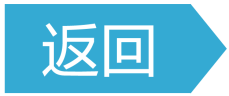 1
2
3
4
五
课时对点练
基础巩固
1.与-30°终边相同的角是
A.-330°	B.150°	
C.30°	D.330°
√
因为所有与-30°终边相同的角都可以表示为α=k·360°+(-30°),k∈Z,取k=1,得α=330°.
1
2
3
4
5
6
7
8
9
10
11
12
13
14
15
16
2.如果角α的终边上有一点P(0,-3),那么α
A.是第三象限角
B.是第四象限角
C.是第三或第四象限角
D.不是象限角
√
点P(0,-3)在y轴负半轴上,故α的终边为y轴的负半轴.
1
2
3
4
5
6
7
8
9
10
11
12
13
14
15
16
3.(多选)下列四个角中,属于第二象限角的是
A.160°	B.480°	
C.-960°	D.1 530°
√
√
√
160°是第二象限角;
480°=120°+360°是第二象限角;
-960°=-3×360°+120°是第二象限角;
1 530°=4×360°+90°不是第二象限角.
1
2
3
4
5
6
7
8
9
10
11
12
13
14
15
16
4.“α是锐角”是“α是第一象限角”的
A.充分且不必要条件
B.必要且不充分条件
C.充要条件
D.既不充分又不必要条件
√
因为α是锐角能推出α是第一象限角,但是反之不成立,例如400°是第一象限角,但不是锐角,所以“α是锐角”是“α是第一象限角”的充分且不必要条件.
1
2
3
4
5
6
7
8
9
10
11
12
13
14
15
16
5.(多选)下列命题,为真命题的是
A.-75°是第四象限角
B.225°是第三象限角
C.475°是第二象限角
D.-225°是第一象限角
√
√
√
1
2
3
4
5
6
7
8
9
10
11
12
13
14
15
16
A,B显然为真命题.
475°=360°+115°为第二象限角,-225°=-360°+135°为第二象限角,故C为真命题,D为假命题.
1
2
3
4
5
6
7
8
9
10
11
12
13
14
15
16
6.如图,终边在阴影部分(含边界)的角的集合是
A.{α|-45°≤α≤120°}
B.{α|120°≤α≤315°}
C.{α|k·360°-45°≤α≤k·360°+120°,k∈Z}
D.{α|k·360°+120°≤α≤k·360°+315°,k∈Z}
√
如题图,终边落在阴影部分(含边界)的角的集合是{α|k·360°-45°≤α
≤k·360°+120°,k∈Z}.
1
2
3
4
5
6
7
8
9
10
11
12
13
14
15
16
{β|β=30°+k·180°,k∈Z}
1
2
3
4
5
6
7
8
9
10
11
12
13
14
15
16
8.在0°~360°范围内,与角-60°的终边在同一条直线上的角为　　　　　.
120°,300°
1
2
3
4
5
6
7
8
9
10
11
12
13
14
15
16
9.已知α=-1 910°.
(1)把α写成k·360°+β(k∈Z,0°≤β<360°)的形式,并指出它是第几象限角;
α=-1 910°=-6×360°+250°,它是第三象限角.
1
2
3
4
5
6
7
8
9
10
11
12
13
14
15
16
(2)求θ,使θ与α的终边相同,且-720°≤θ<0°.
令θ=n·360°+250°(n∈Z),
取n=-1,-2就得到符合-720°≤θ<0°的角.
250°-360°=-110°,250°-720°=-470°.
故θ=-110°或θ=-470°.
1
2
3
4
5
6
7
8
9
10
11
12
13
14
15
16
10.写出终边在下列各图所示阴影部分内的角的集合.
先写出边界角,再按逆时针顺序写出区域角,则得
(1){α|k·360°+30°≤α≤k·360°+150°,k∈Z}.
(2){α|k·360°-210°≤α≤k·360°+30°,k∈Z}.
1
2
3
4
5
6
7
8
9
10
11
12
13
14
15
16
综合运用
11.(多选)角α=k·180°+45°(k∈Z)的终边可能落在
A.第一象限			B.第二象限
C.第三象限			D.第四象限
√
√
1
2
3
4
5
6
7
8
9
10
11
12
13
14
15
16
方法一　当k=2m+1(m∈Z)时,
α=2m·180°+225°=m·360°+225°,
此时α为第三象限角;
当k=2m(m∈Z)时,α=m·360°+45°,此时α为第一象限角.
故α的终边在第一或第三象限.
方法二　(图象法)如图所示,α的终边
在第一或第三象限.
1
2
3
4
5
6
7
8
9
10
11
12
13
14
15
16
12.若α是第一象限角,则下列各角中属于第四象限角的是
A.90°-α			B.90°+α
C.360°-α			D.180°+α
√
1
2
3
4
5
6
7
8
9
10
11
12
13
14
15
16
方法一　特例法,取α=30°,可知C正确.
方法二　因为α是第一象限角,所以k·360°<α<k·360°+90°(k∈Z),所以270°-k·360°<360°-α<360°-k·360°(k∈Z),故360°-α是第四象限角.
1
2
3
4
5
6
7
8
9
10
11
12
13
14
15
16
13.终边与坐标轴重合的角α的集合是
A.{α|α=k·360°,k∈Z}
B.{α|α=k·180°+90°,k∈Z}
C.{α|α=k·180°,k∈Z}
D.{α|α=k·90°,k∈Z}
√
终边在坐标轴上的角大小为90°的整数倍,
所以终边与坐标轴重合的角的集合为{α|α=k·90°,k∈Z}.
1
2
3
4
5
6
7
8
9
10
11
12
13
14
15
16
14.如图1是某小区的圆形公园,它外围有一圆形跑道,并有4个出口A,B,C,D(视为点),并四等分圆弧(如图2).小明从A点出发,在圆形跑道上按逆时针方向作匀速圆周运动,假设他每分钟转过的圆心角为θ(0°<θ<180°),3分钟第一次到达劣弧CD之间(不包括C,D点),15分钟时回到出发点A,则θ的值为　　　.
72°
1
2
3
4
5
6
7
8
9
10
11
12
13
14
15
16
依题意知,小明3分钟转过3θ的圆心角,且180°<3θ<270°,
所以60°<θ<90°,又15分钟时回到出发点A,
所以15θ=k·360°,k∈N,所以θ=72°.
1
2
3
4
5
6
7
8
9
10
11
12
13
14
15
16
拓广探究
√
1
2
3
4
5
6
7
8
9
10
11
12
13
14
15
16
1
2
3
4
5
6
7
8
9
10
11
12
13
14
15
16
16.已知α,β都是锐角,且α+β的终边与-280°角的终边相同,α-β的终边与670°角的终边相同,求角α,β的大小.
1
2
3
4
5
6
7
8
9
10
11
12
13
14
15
16
由题意可知α+β=-280°+k·360°,k∈Z.
∵α,β为锐角,∴0°<α+β<180°.
取k=1,得α+β=80°,①
α-β=670°+k·360°,k∈Z.
∵α,β为锐角,∴-90°<α-β<90°.
取k=-2,得α-β=-50°,②
由①②得α=15°,β=65°.
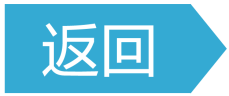 1
2
3
4
5
6
7
8
9
10
11
12
13
14
15
16
<<<
第7章